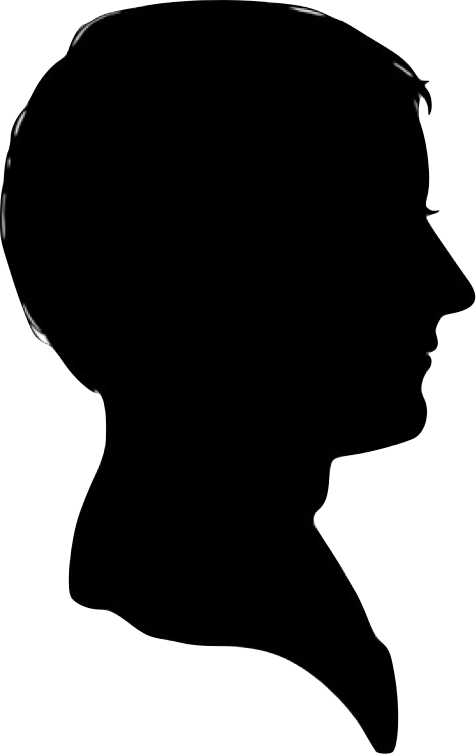 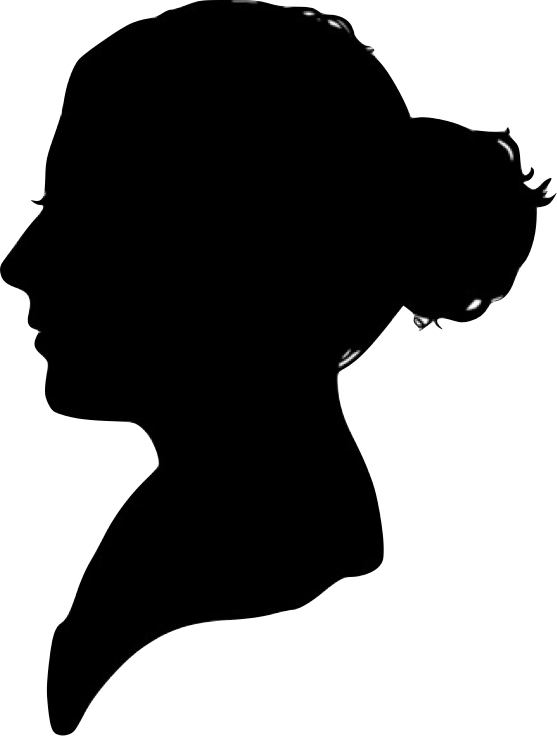 I hear you’ve been elected to the Academic Senate… sounds impressive, what is it?
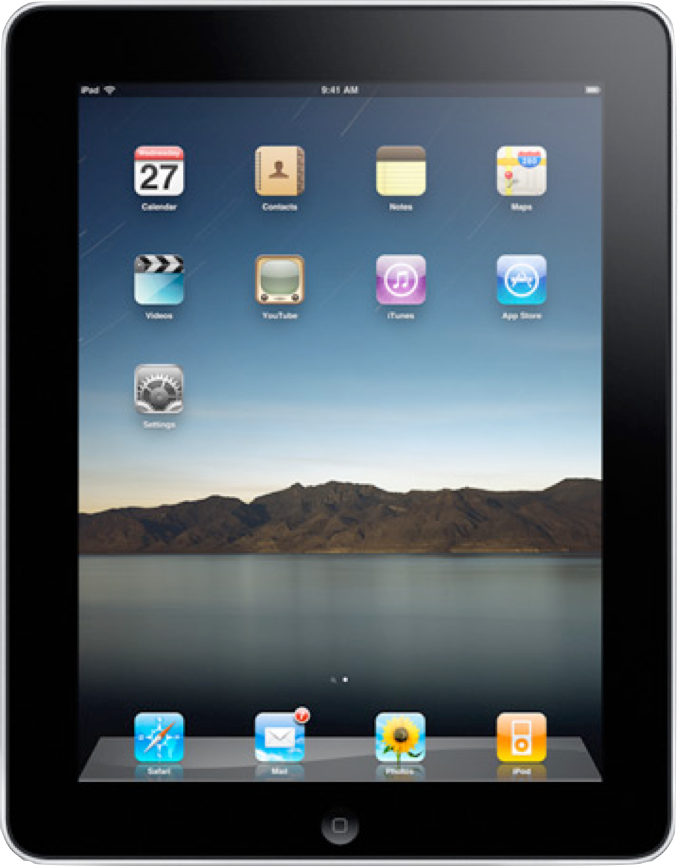 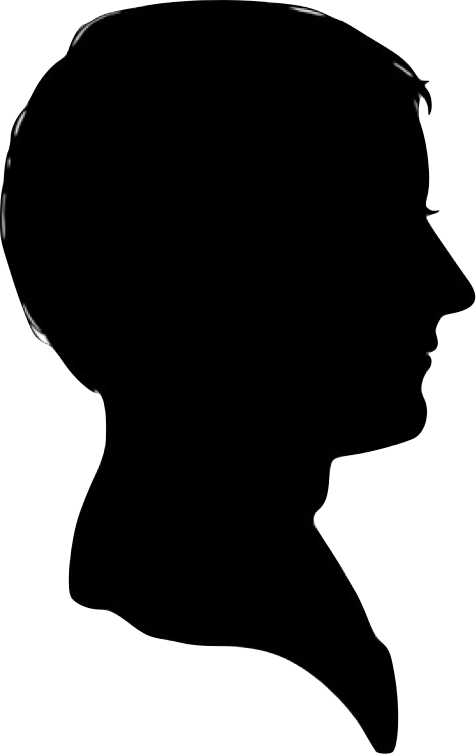 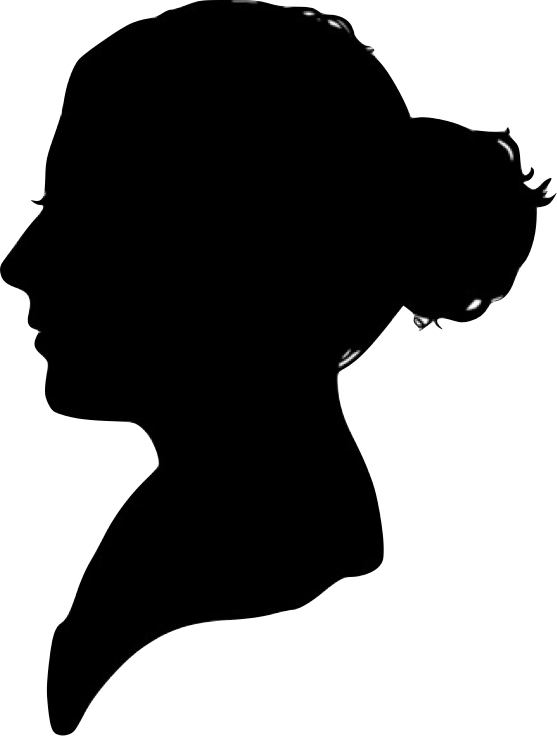 Empowering faculty
Providing voice

But does it have any power or authority?
Applies to CCC; is regulation with force of law; derived by the CCC Board of Governors from Ed Code
California Code of Regulation: 
Title 5 (Division 6) § 53200-53203

Education Code §70902 (b)(7) Governing Boards
Defined by state legislation.  Supersedes CCR Title 5
[Speaker Notes: Title 5 Applies to CCC, is regulation with force of law, and is derived by the Board of Governors from the Ed Code
Ed Code supersedes Title 5 and can only be changed by legislation]
CCR Title 5 (Division 6)
§ 53200.  The Academic Senate is an organization “whose primary function is, as the representative of the faculty, to make recommendations to the administration of a college and the governing board of a district with respect to academic and professional matters.”
10 + 1
Degree and certificate requirements
Grading policies
Educational program development
Curriculum, including establishing prerequisites 
Standards and polices regarding student preparation and success
College governance structures, as related to faculty roles
Faculty roles and involvement in the accreditation process
Policies for faculty professional development activities
Processes for program review
Processes for institutional planning and budget development

Other academic and professional matters as mutually agreed upon
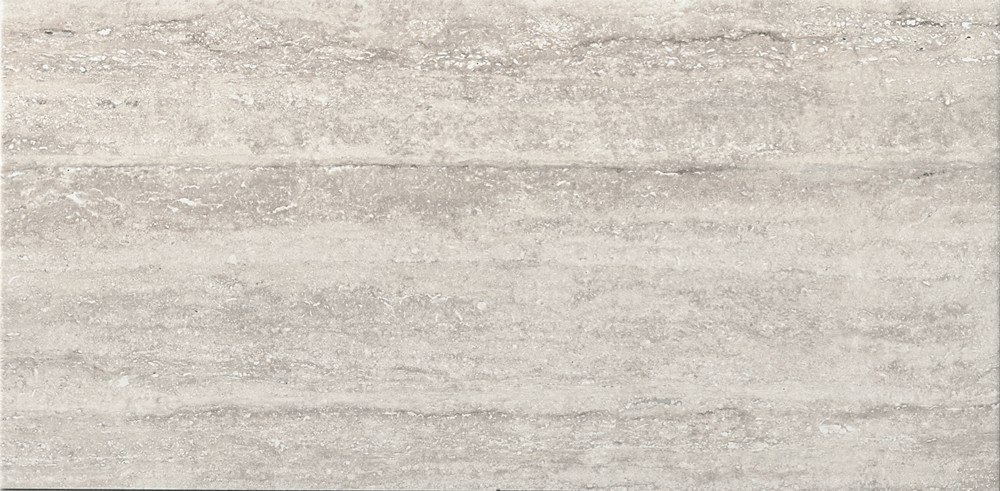 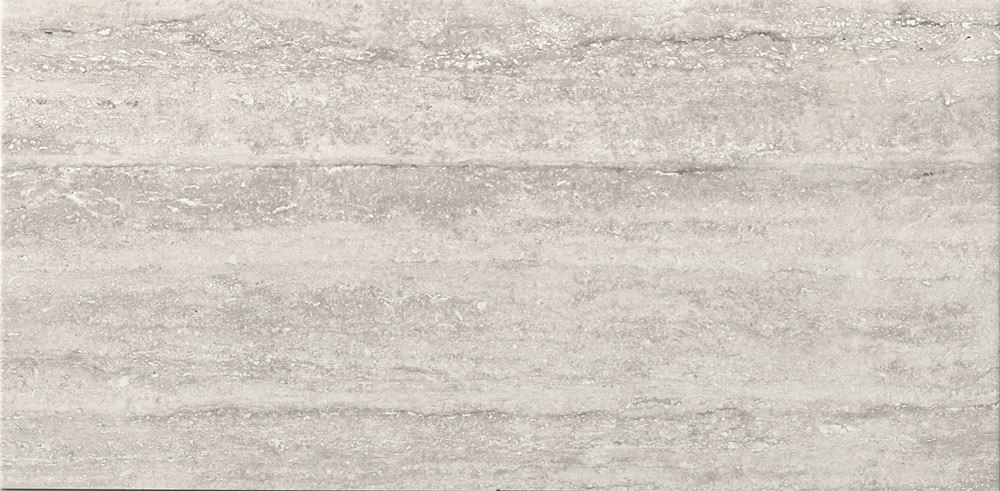 Collegial Consultation
The Board of Trustees is required to consult collegially with the Academic Senate and develop policies on academic and professional matters through either or both:
1.  Rely primarily upon the advice and judgement of the Academic Senate
2.  Reach mutual agreement with the Academic Senate by written resolution, regulation, or policy
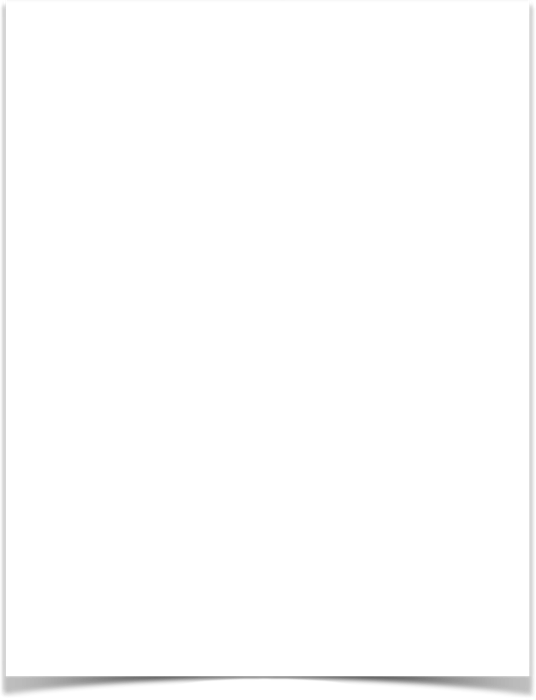 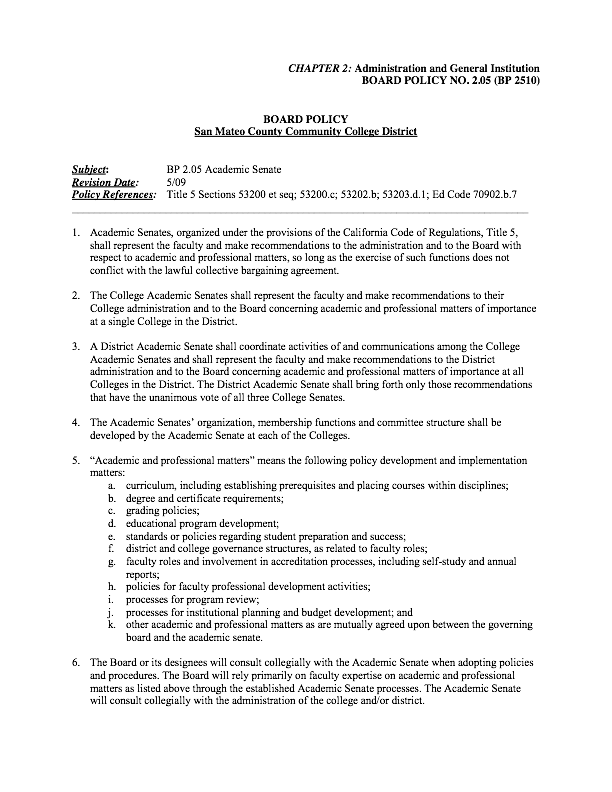 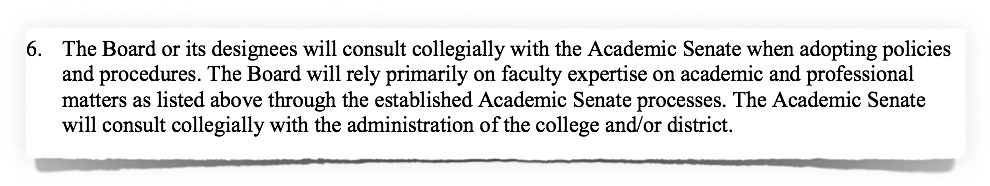 Title 5 §53203
(D) Requires procedures for responding to Academic Senate recommendations that include:
When rely primarily applies:the recommendation of the Academic Senate will normally be accepted, and only in exceptional circumstances and for compelling reasons will they not be accepted.
Title 5 §53203
(F) Appointment of faculty members to college committees shall be made by the Academic Senate
More from the Ed Code:
*Collective bargaining unit shall consult with Academic Senate
Senate of the whole
Article III, Section 2. The Academic Senate shall include all certificated full-time and part-time faculty employed under contract by the College loaded at three or more units per semester.
Governing Council
Brown Act
Open Meetings Laws in California
http://upload.wikimedia.org/wikipedia/commons/c/cb/3D_Judges_Gavel.jpg
Meetings of public bodies must be "open and public," actions may not be secret, and action taken in violation of open meetings laws may be voided. (§§ 54953(a), 54953(c), 54960.1(d))
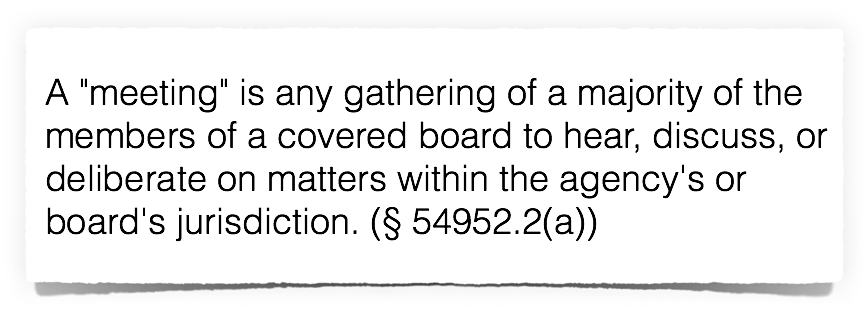 Requirements
Post notice and an agenda at least three days prior to meeting
Give notice at least one hour in advance of an emergency meeting
Not require a “sign-in”
Allow non-disruptive recording
Allow for public comment
Conduct only public votes
Treat documents as public “without delay”
Expectations
Be present at all meetings, or send a substitute
Report to your constituents and return with their feedback
Vote to represent your constituents and for the good of the college
Be a good listener, critical thinker and engaged participant
Roberts Rules of Order
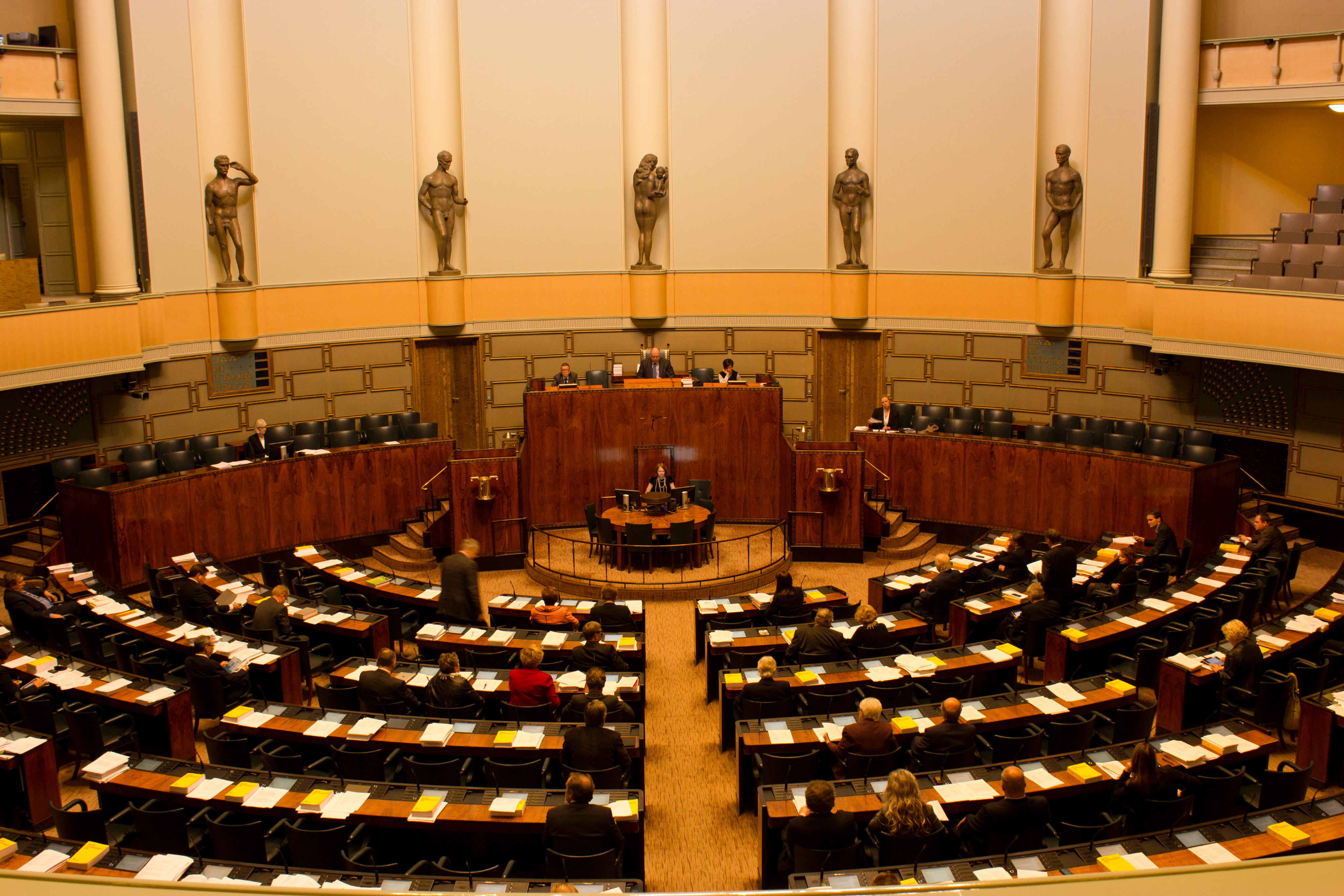 Parliamentary Procedures
http://upload.wikimedia.org/wikipedia/commons/7/79/Finnish_Parliament.jpg
I move that we…
I second that motion.
We have a motion that states…
Collegial debate ensues…
I call for the question.
Are we ready to vote?
Voting occurs
[Speaker Notes: If there is no second, the motion is lost
Motion to table, or Motion to postpone indefinitely]